ORIENTAÇÕES:

Fonte de título: calibri (Light Títulos) 40 - branco
Alinhada à direita
Não reposicionar
Não inserir imagens
Material de Apoio – Parte I
ORIENTAÇÕES:

Fonte de título: calibri (Corpo) 36 - azul
Não reposicionar
Não inserir imagens
Apresentação da Etapa 9
ORIENTAÇÕES:

Slide corpo TUTORIA
Fonte de sub-título: calibri 28 - cor do marcador
Corpo do texto: calibri 22 – azul
Manter os marcadores
Máximo cinco tópicos por slide
Tópicos alinhados à esquerda
Desenho da Etapa
Transversalidade da Segurança do paciente na PAS
Conceitos de Segurança do Paciente 
Ferramentas da Qualidade
Gestão de Riscos
Implantação do Time de Segurança
Implantação do Time de Segurança
OFICINA TUTORIAL 9 APS
OFICINA TUTORIAL 9  AAE
WORKSHOP 9
Macroprocessos da APS e AAE 
Metas Internacionais de Segurança do Paciente
Mapeamento de riscos
Mapeamento de riscos
ORIENTAÇÕES:

Slide corpo TUTORIA
Fonte de sub-título: calibri 28 - cor do marcador
Corpo do texto: calibri 22 – azul
Manter os marcadores
Máximo cinco tópicos por slide
Tópicos alinhados à esquerda
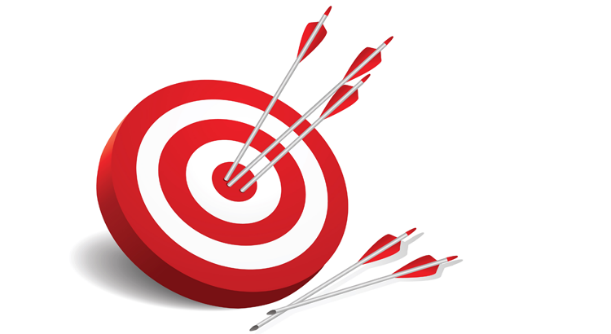 Objetivos
Consolidar junto aos profissionais da APS e da AAE a cultura de ações relacionadas à qualidade e segurança do paciente nos serviços de saúde
Compreender os conceitos relacionados à segurança do paciente e sua aplicação prática 
Reforçar a transversalidade da segurança do paciente e sua relação com os macroprocessos da APS e AAE
Apoiar a integração dos Núcleos de Segurança do Paciente nos contextos estadual e municipal 
Implantar o Time de Segurança no contexto local, integrado aos núcleos Estadual e Municipal
ORIENTAÇÕES:

Slide corpo TUTORIA
Fonte de sub-título: calibri 28 - cor do marcador
Corpo do texto: calibri 22 – azul
Manter os marcadores
Máximo cinco tópicos por slide
Tópicos alinhados à esquerda
Conceitos relacionados a Segurança do Paciente
Conceitos chave da Classificação Internacional de Segurança do Paciente
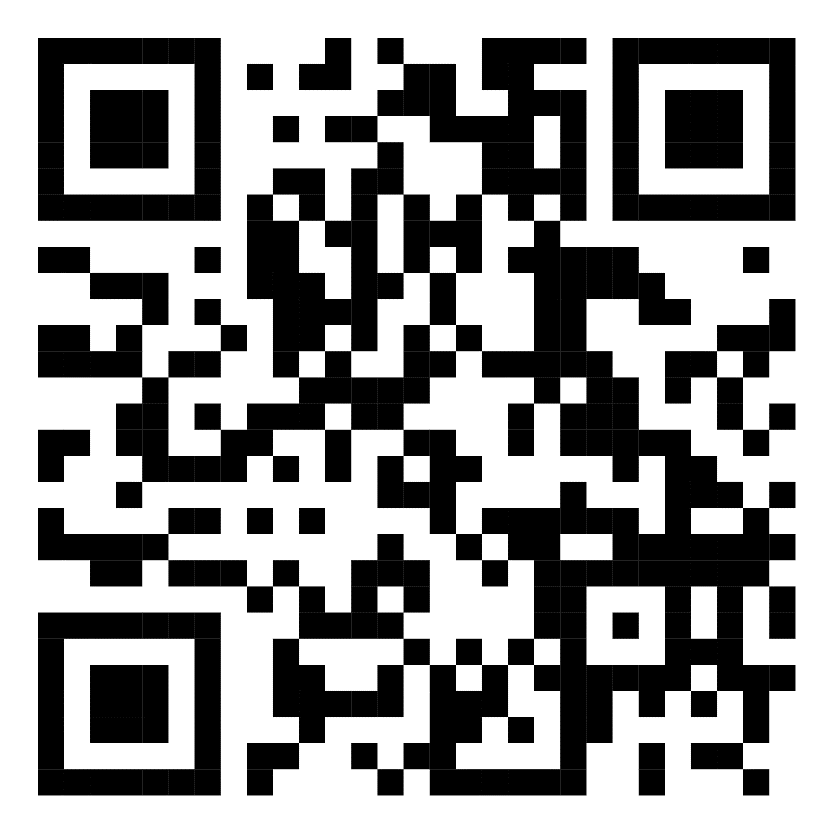 https://vimeo.com/783755711/d7a54e7724
ORIENTAÇÕES:

Slide corpo TUTORIA
Fonte de sub-título: calibri 28 - cor do marcador
Corpo do texto: calibri 22 – azul
Manter os marcadores
Máximo cinco tópicos por slide
Tópicos alinhados à esquerda
Onde queremos chegar
PRÁTICA ASSISTENCIAL SEGURA
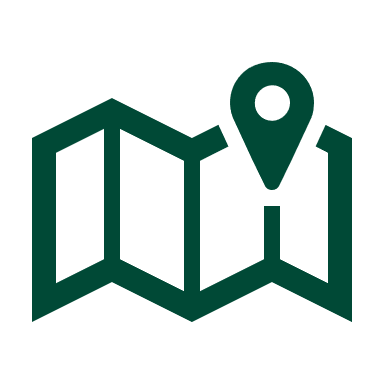 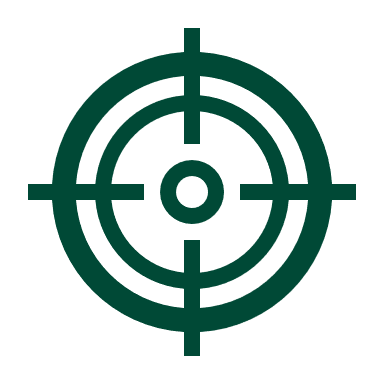 ONDE QUEREMOS CHEGAR?
ONDE ESTAMOS?
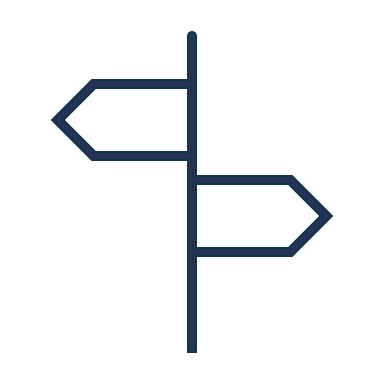 ETAPA 9 : A TRANSVERSALIDADE DA SEGURANÇA DO PACIENTE NA PAS
APOIAR A IMPLANTAÇÃO DOS TIMES DE SEGURANÇA NOS SERVIÇOS
INSTRUMENTALIZAR AS EQUIPES DE SAÚDE PARA A CULTURA DE AÇÕES RELACIONADAS À QUALIDADE E SEGURANÇA DO PACIENTE NOS SERVIÇOS DE SAÚDE
ORIENTAÇÕES:

Slide corpo TUTORIA
Fonte de sub-título: calibri 28 - cor do marcador
Corpo do texto: calibri 22 – azul
Manter os marcadores
Máximo cinco tópicos por slide
Tópicos alinhados à esquerda
Onde queremos chegar
Como a Cultura de Segurança transforma a Organização de Saúde
Por que a cultura de segurança é fundamental para prevenção de erros nos serviços de saúde
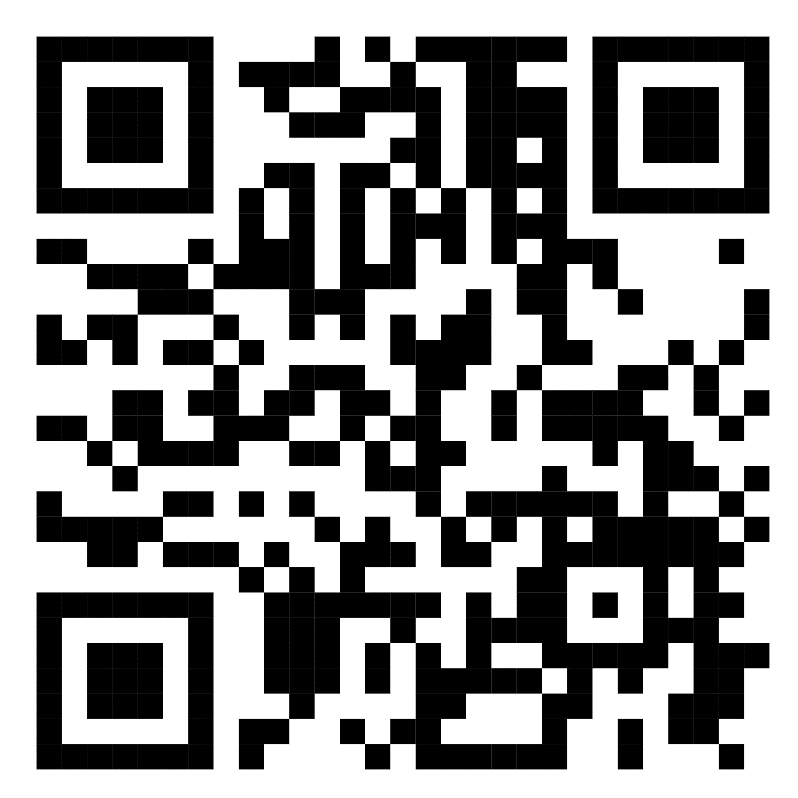 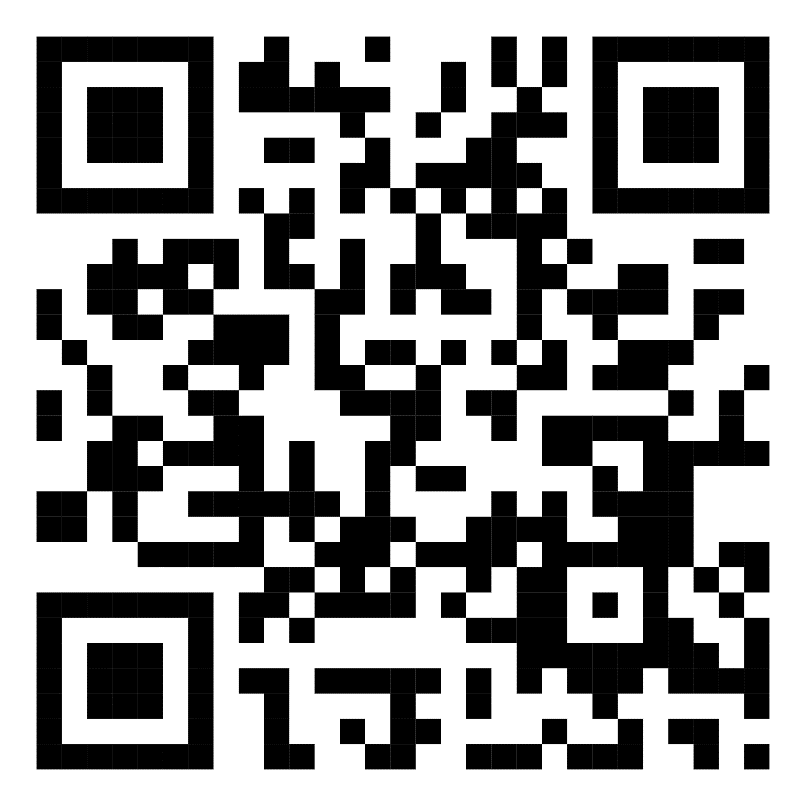 https://vimeo.com/784031847/017003758c
https://vimeo.com/784031928/584fbe5353
ORIENTAÇÕES:

Slide corpo TUTORIA
Fonte de sub-título: calibri 28 - cor do marcador
Corpo do texto: calibri 22 – azul
Manter os marcadores
Máximo cinco tópicos por slide
Tópicos alinhados à esquerda
Cronograma e Operacionalização da Etapa
Aqui, os participantes podem inserir o cronograma para operacionalização da etapa, customizado de acordo com aspectos contextuais.
ORIENTAÇÕES:

Fonte de título: calibri (Light Títulos) 40 - branco
Alinhada à direita
Não reposicionar
Não inserir imagens
Material de Apoio – Parte II
ORIENTAÇÕES:

Fonte de título: calibri (Corpo) 36 - azul
Não reposicionar
Não inserir imagens
Núcleo Municipal de Segurança do Paciente
ORIENTAÇÕES:

Fonte de título: calibri (Corpo) 36 - azul
Não reposicionar
Não inserir imagens
Conceito
O que é o  Núcleo de Segurança do Paciente (NSP)?
Instância que deve ser criada para promover e apoiar a implementação de ações voltadas à segurança do paciente nos serviços de saúde.
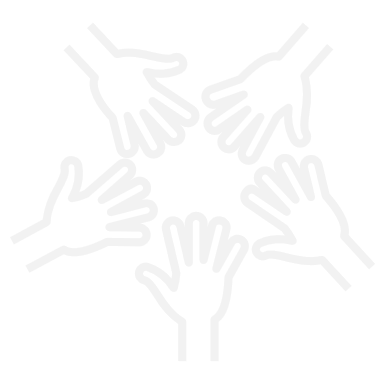 ORIENTAÇÕES:

Fonte de título: calibri (Corpo) 36 - azul
Não reposicionar
Não inserir imagens
Objetivo
Estruturar o Núcleo Municipal de Segurança do Paciente com objetivo de promover ações para a promoção da segurança do paciente e a melhoria da qualidade em todos os níveis de atenção, adotando os seguintes princípios e diretrizes:

A melhoria contínua dos processos de cuidado e do uso de tecnologias da saúde

A disseminação sistemática da cultura de segurança

A articulação e a integração dos processos de gestão de risco

A garantia das boas práticas de funcionamento do serviço de saúde
ORIENTAÇÕES:

Fonte de título: calibri (Corpo) 36 - azul
Não reposicionar
Não inserir imagens
Papel da Gestão Municipal
Elaborar o Plano Municipal de Segurança do Paciente com definição de ações para a implementação e sustentação da cultura de segurança, boas práticas de funcionamento e das práticas de segurança do paciente em serviços de saúde; 
Coordenar e monitorar a execução das ações do Plano Municipal de Segurança do Paciente e realizar as revisões e as atualizações periódicas; 
Apoiar, colaborar ou coordenar os processos de capacitação e atualização dos profissionais dos serviços de saúde em segurança do paciente;
Monitorar os indicadores do Plano Municipal de Segurança do Paciente para identificar riscos e oportunidades de melhoria;
ORIENTAÇÕES:

Fonte de título: calibri (Corpo) 36 - azul
Não reposicionar
Não inserir imagens
Papel da Gestão Municipal
Elaborar e divulgar relatórios sobre as ações e indicadores;  
Apoiar na estruturação e gerenciar as instâncias de segurança do paciente nos serviços de saúde de gestão municipal no município;
Apoiar os serviços de saúde na investigação e análise dos eventos graves e catastróficos e monitorar a elaboração do plano de ação para a prevenção de novos eventos.
ORIENTAÇÕES:

Fonte de título: calibri (Corpo) 36 - azul
Não reposicionar
Não inserir imagens
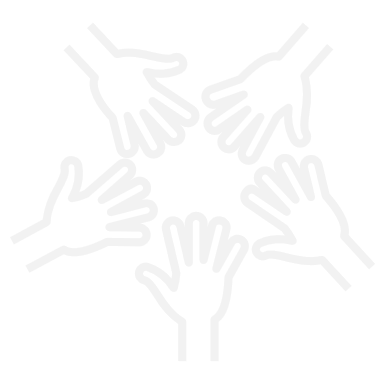 A estruturação do Núcleo Municipal de Segurança do Paciente beneficia a todos os usuários e profissionais dos serviços de saúde, conformando-se como um elemento transversal para Rede de Atenção à Saúde.
ORIENTAÇÕES:

Slide corpo TUTORIA
Fonte de sub-título: calibri 28 - cor do marcador
Corpo do texto: calibri 22 – azul
Manter os marcadores
Máximo cinco tópicos por slide
Tópicos alinhados à esquerda
Onde queremos chegar
Vídeo: Núcleo de Segurança do Paciente nos contextos Estadual e Municipal
Formulário para monitoramento do Núcleo de Segurança do Paciente pela gestão municipal
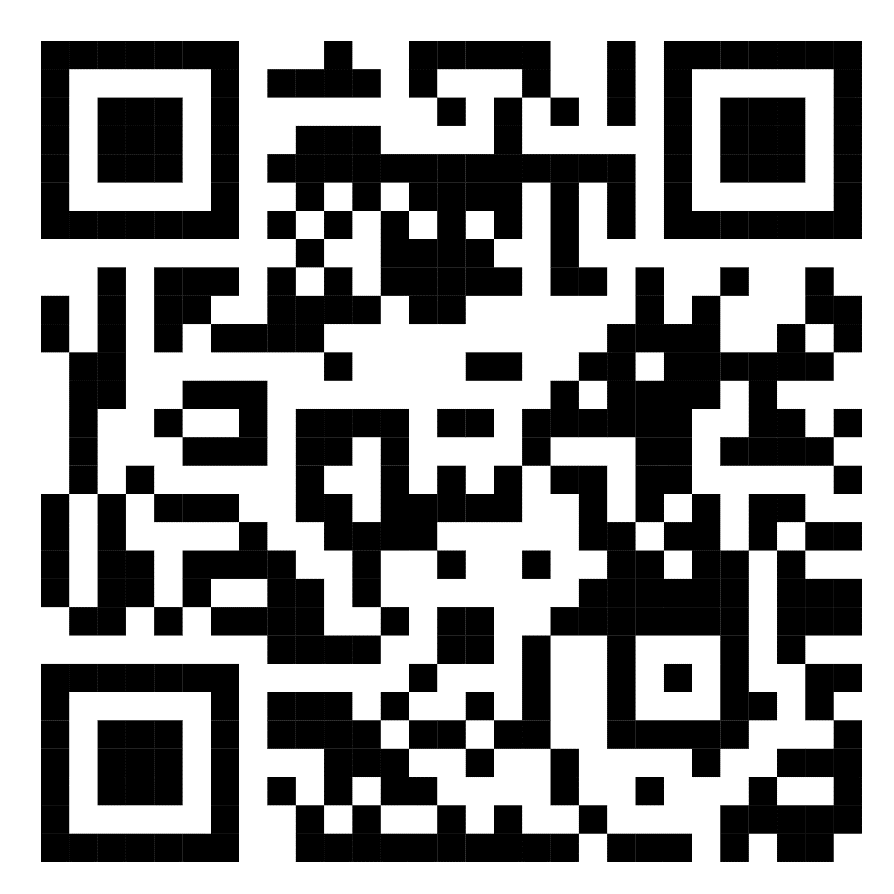 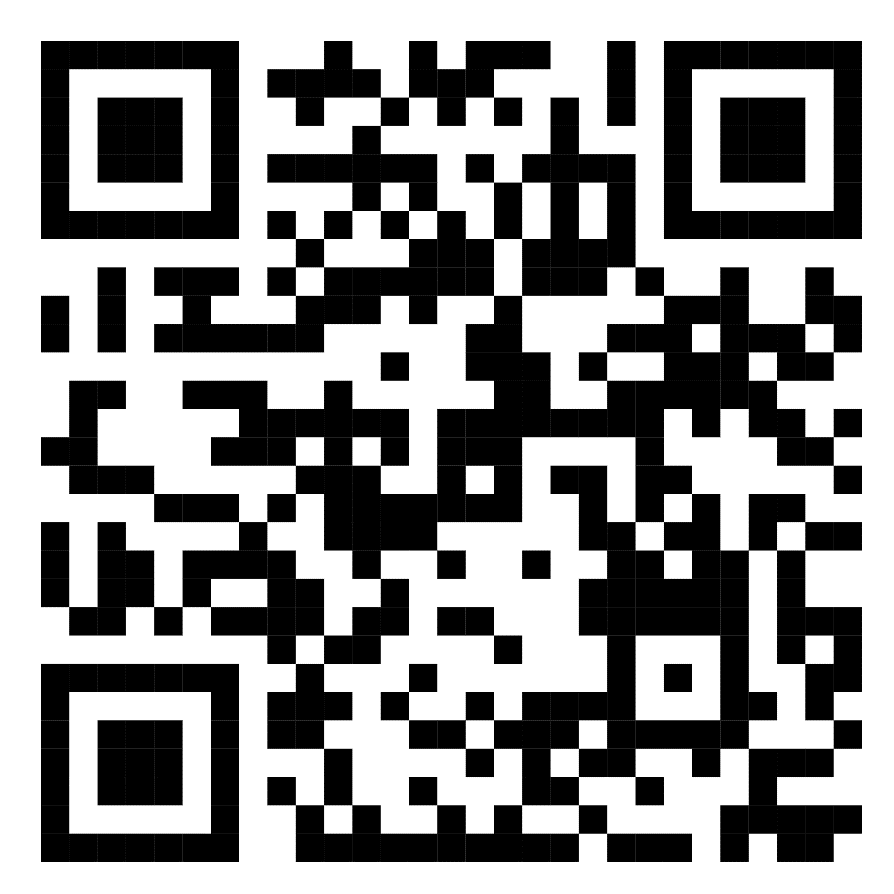 https://forms.office.com/r/aiuJ7n7JfF
https://vimeo.com/720317607/5250c44fb9
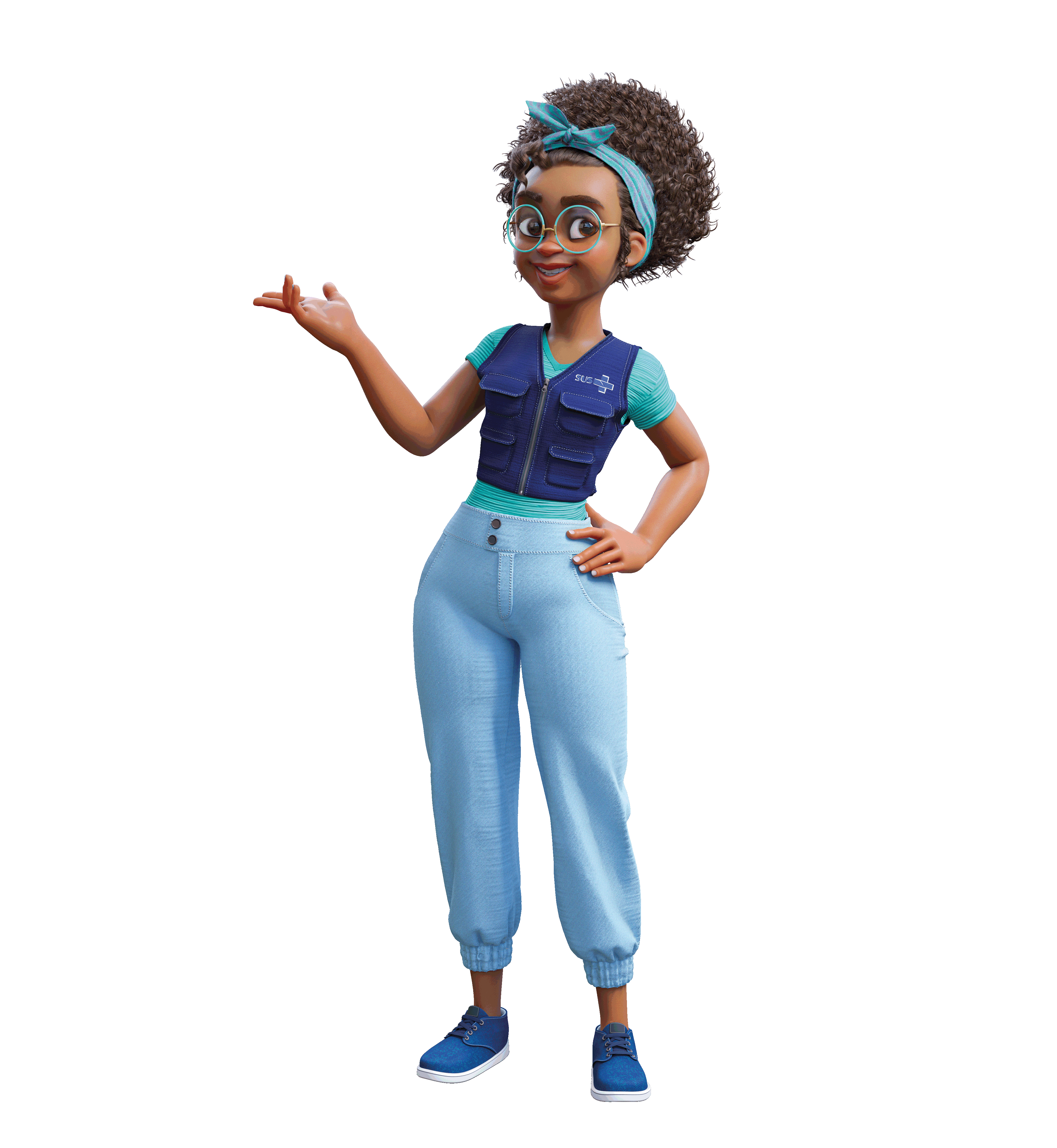 ORIENTAÇÕES:

Não reposicionar o texto do link
Não inserir imagens
Não inserir texto
Não inserir mensagens de agradecimento
Slide padrão de finalização
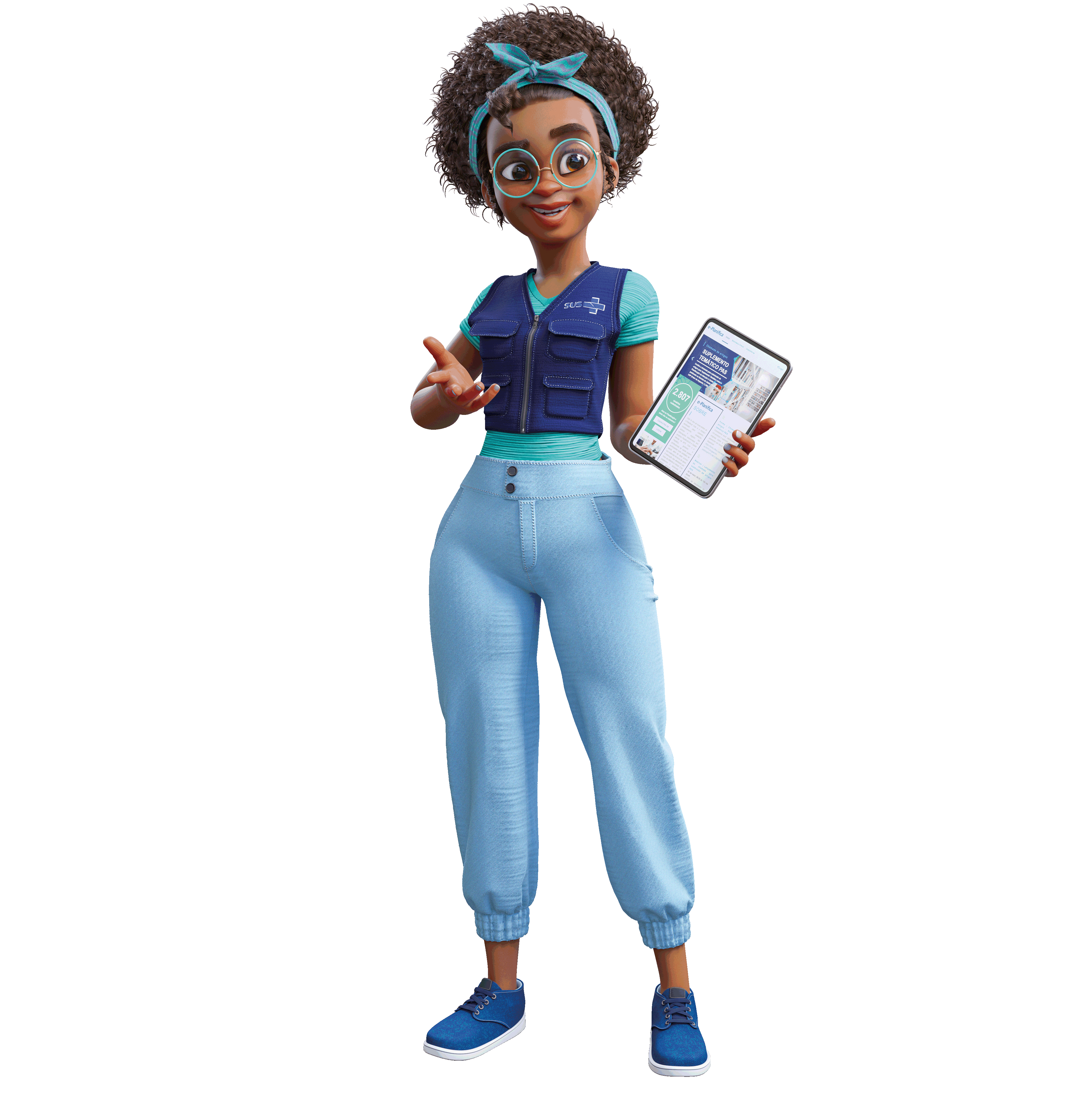